Bovée and ThillBusiness Communication Hall of Fame
Minimalist Design at Fear No Project blog
Clear purpose, clean design: nothing gets in the way
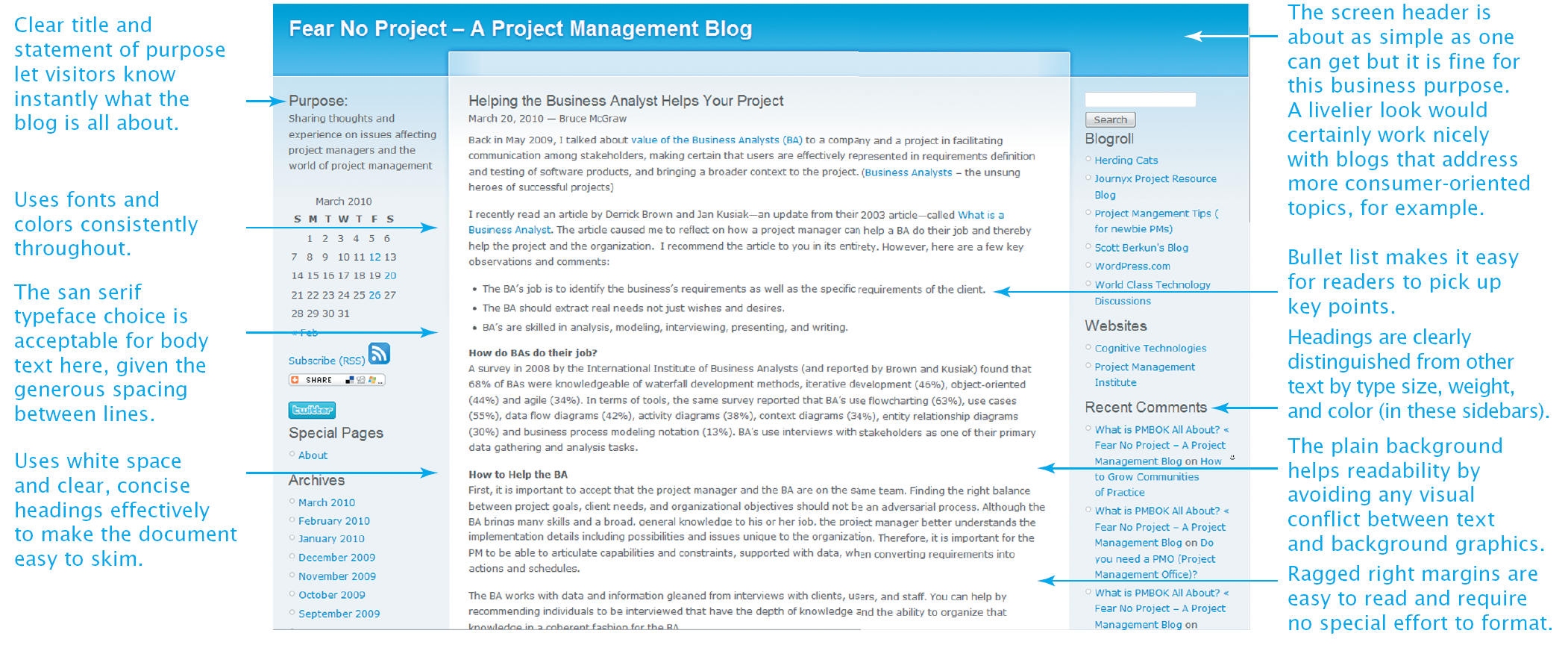